Мастер-класс «Денежный букет»
Мамаенко Вера Степановна, воспитатель МБДОУ Детский сад «Колокольчик» п. Усть-Уда
Необходимые материалы.
Купюры денежные, не настоящие, эквивалент 50 рублей, по 4 штуки на 1 розу. Можно и по 500, и другие, только не зелёные.
Купюры для листьев, зелёного цвета, типа евро или долларов, 1 на лист.
Проволока медная или для рукоделия цветная.
Бумага цветная зелёная, для чашелистиков.
Зелёная салфетка или гофрированная бумага для стебля.
Стразы, полубусины по желанию.
Корзина или бумага для упаковки букетов.
Для наружных лепестков розы закручиваем уголки купюр к центру.
Внутренний лепесток делаем из сложенной купюры, закручивая уголки попарно в разные стороны.
Продеваем проволоку внутрь лепестка, плотно присобираем купюру по проволоке, только аккуратно и закручиваем проволоку посередине, делая 2 витка. Получился внутренний лепесток.
Три купюры для наружных лепестков переворачиваем закрученными сторонами вниз и сминаем аккуратно посередине.
Вставляем смятую купюру между концами проволоки, подвигаем как можно ближе к месту скрутки от первого лепестка и тоже прикручиваем .
Стараемся придать розе более естественный вид, лепестки расправляем аккуратно, могут порваться.
Следующие лепестки крепим так же, смещая относительно друг друга для большей естественности. Стараемся прикручивать как можно ближе друг к другу.
Вот наша роза и готова, осталось добавить некоторые штрихи. Можно украсить стразами, полубусинами.
Вырезаем чашелистики из офисной бумаги зелёного цвета. Лист складываем на 16 частей и вырезаем ромб. Сминаем 2 ромба посередине.
Прикручиваем чашелистики к розе, аккуратно расправляем их вокруг лепестков.
Из зелёной салфетки или гофрированной бумаги вырезаем полоски 2 см и обматываем стебель.
Для листа делаем заготовку, как для наружных лепестков.
Крепим лист к стеблю скотчем. Конечно, он не похож на настоящий, но ведь и цветок искусственный.
Осталось оформить букет или корзинку с цветами – и креативный подарок готов. Можно добавить еловые ветки или  маленьких обезьянок. Но и без них хорошо.
Желаю креативных и оригинальных подарков.
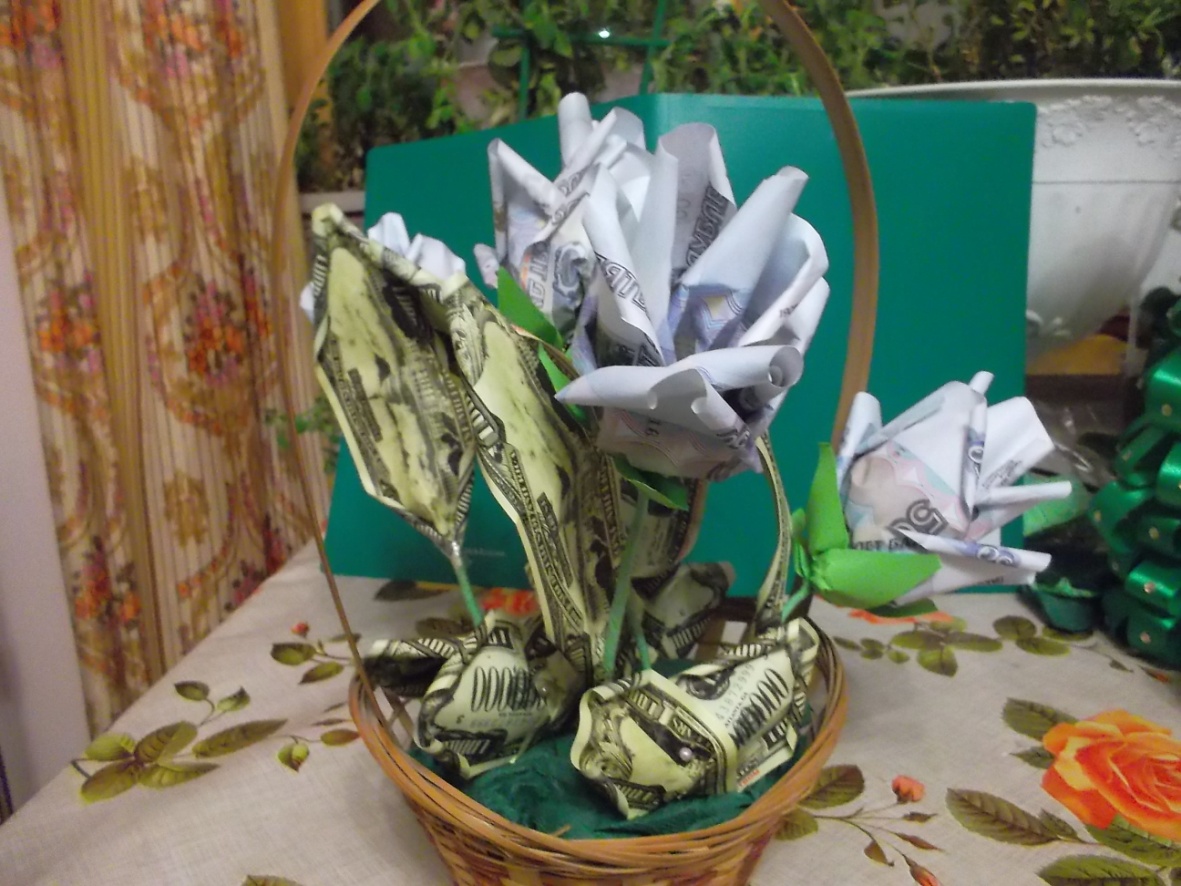